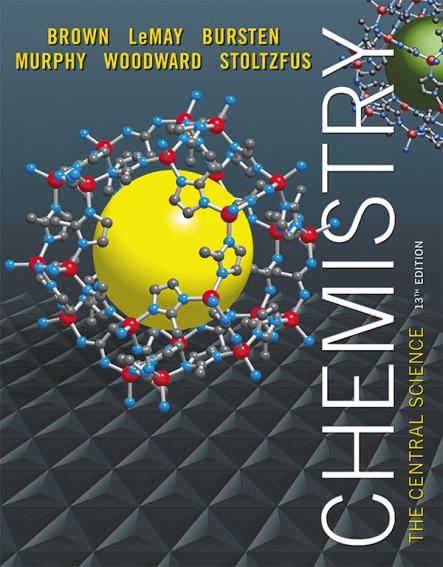 Lecture Presentation
Chapter 3 Chemical Reactions and Reaction Stoichiometry
James F. Kirby
Quinnipiac University
Hamden, CT
Stoichiometry
The study of the mass relationships in chemistry
Based on the Law of Conservation of Mass (Antoine Lavoisier, 1789)
“We may lay it down as an incontestable axiom that, in all the operations of art and nature, nothing is created; an equal amount of matter exists both before and after the experiment. Upon this principle, the whole art of performing chemical experiments depends.”
—Antoine Lavoisier
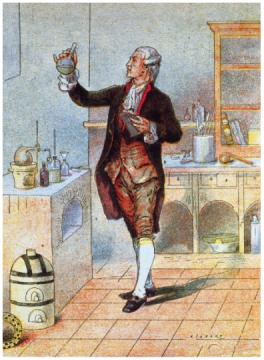 Chemical Equations
Chemical equations are concise representations of chemical reactions.
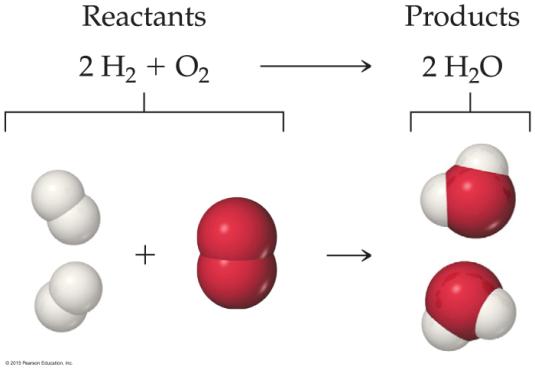 What Is in a Chemical Equation?
CH4(g) + 2O2(g)                  CO2(g) + 2H2O(g)
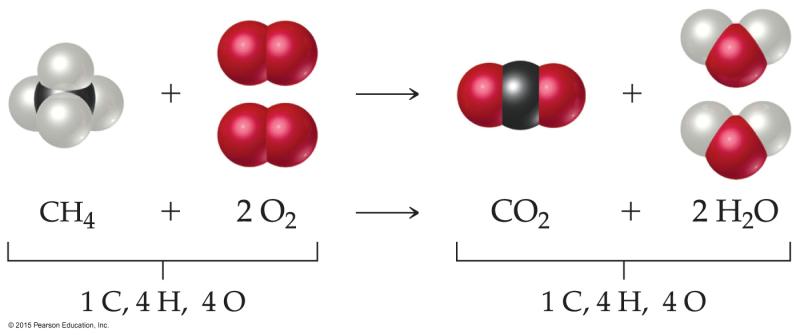 Reactants appear on the left side of the equation.
What Is in a Chemical Equation?
CH4(g) + 2O2(g)                  CO2(g) + 2H2O(g)
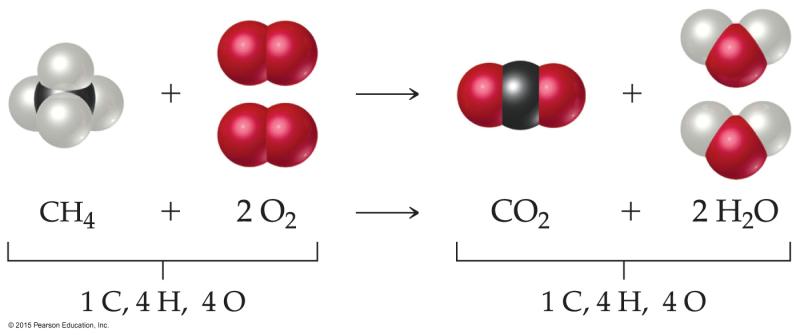 Products appear on the right side of the equation.
What Is in a Chemical Equation?
CH4(g) + 2O2(g)                  CO2(g) + 2H2O(g)
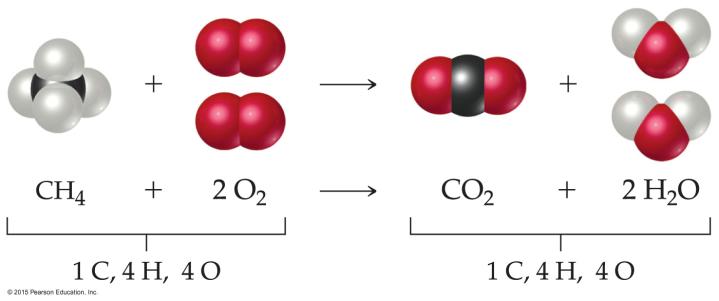 The states of the reactants and products are written in parentheses to the right of each compound.
(g) = gas; (l) = liquid; (s) = solid; 
(aq) = in aqueous solution
What Is in a Chemical Equation?
CH4(g) + 2O2(g)                  CO2(g) + 2H2O(g)
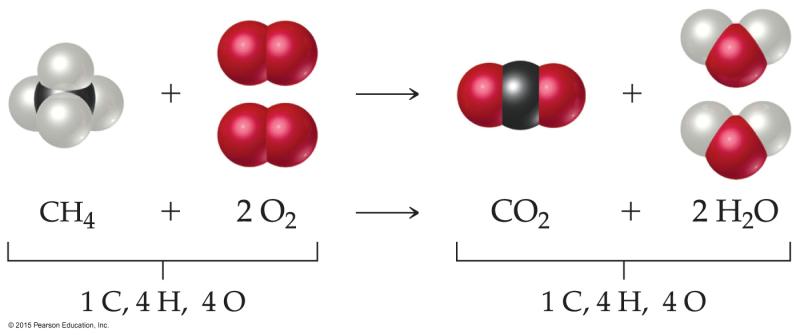 Coefficients are inserted to balance the equation to follow the law of conservation of mass.
Why Do We Add Coefficients Instead of Changing Subscripts to Balance?
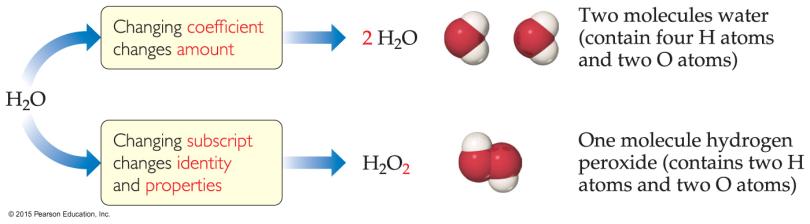 Hydrogen and oxygen can make water OR hydrogen peroxide:
	2 H2(g) + O2(g) → 2 H2O(l)
	H2(g) + O2(g) → H2O2(l)
Three Types of Reactions
Combination reactions
Decomposition reactions
Combustion reactions
Combination Reactions
In combination reactions two or more substances react to form one product.
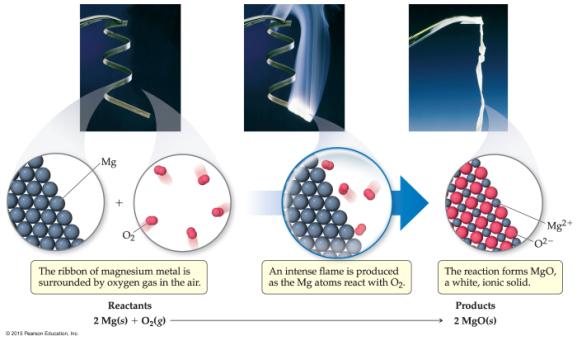 Examples:
2 Mg(s) + O2(g)             2 MgO(s)
N2(g) + 3 H2(g)             2 NH3(g)
C3H6(g) + Br2(l)             C3H6Br2(l)
Decomposition Reactions
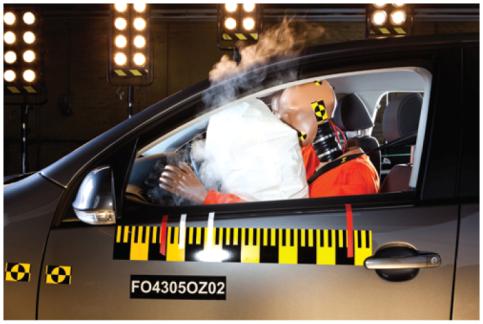 In a decomposition reaction one substance breaks down into two or more substances.
Examples:
CaCO3(s)	    CaO(s) + CO2(g)
2 KClO3(s) 	      2 KCl(s) + O2(g)
2 NaN3(s) 	    2 Na(s) + 3 N2(g)
Combustion Reactions
Combustion reactions are generally rapid reactions that produce a flame.
Combustion reactions most often involve oxygen in the air as a reactant.
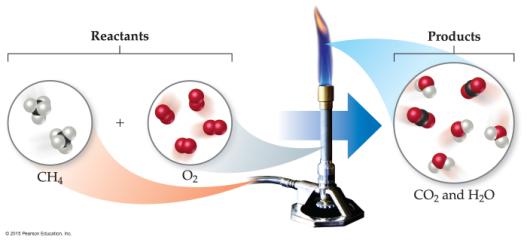 Examples:
CH4(g) + 2 O2(g) 	     CO2(g) + 2 H2O(g)
C3H8(g) + 5 O2(g) 	      3 CO2(g) + 4 H2O(g)
Formula Weight (FW)
A formula weight is the sum of the atomic weights for the atoms in a chemical formula.
This is the quantitative significance of a formula.
The formula weight of calcium chloride, CaCl2, would be
    Ca:  1(40.08 amu)		
 + Cl:  2(35.453 amu)		
                                   110.99 amu
Molecular Weight (MW)
A molecular weight is the sum of the atomic weights of the atoms in a molecule.
For the molecule ethane, C2H6, the molecular weight would be
C:  2(12.011 amu)
+ H:    6(1.00794 amu)
30.070 amu
Ionic Compounds and Formulas
Remember, ionic compounds exist with a three-dimensional order of ions.  There is no simple group of atoms to call a molecule.
As such, ionic compounds use empirical formulas and formula weights (not molecular weights).
(number of atoms)(atomic weight)
× 100
% Element =
(FW of the compound)
Percent Composition
One can find the percentage of the mass of a compound that comes from each of the elements in the compound by using this equation:
(2)(12.011 amu)
%C =
(30.070 amu)
24.022 amu
× 100
=
30.070 amu
= 79.887%
Percent Composition
So the percentage of carbon in ethane is
Avogadro’s Number
In a lab, we cannot work with individual molecules. They are too small.
6.02 × 1023 atoms or molecules is an amount that brings us to lab size. It is ONE MOLE.
One mole of 12C has a mass of 12.000 g.
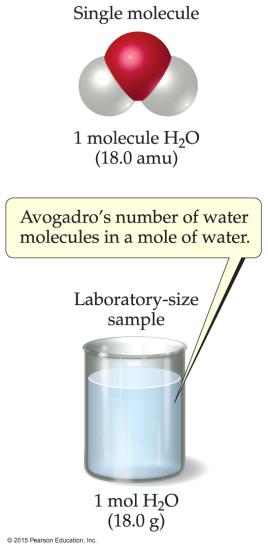 Molar Mass
A molar mass is the mass of 1 mol of a substance (i.e., g/mol).
The molar mass of an element is the atomic weight for the element from the periodic table. If it is diatomic, it is twice that atomic weight.
The formula weight (in amu’s) will be the same number as the molar mass (in g/mol).
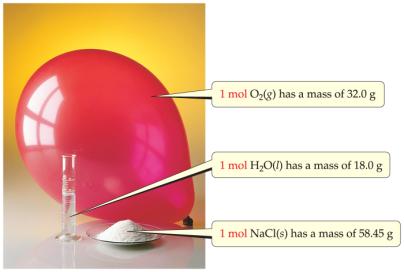 Using Moles
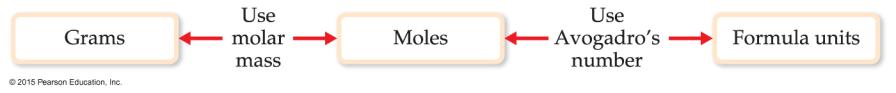 Moles provide a bridge from the molecular scale to the real-world scale.
Mole Relationships
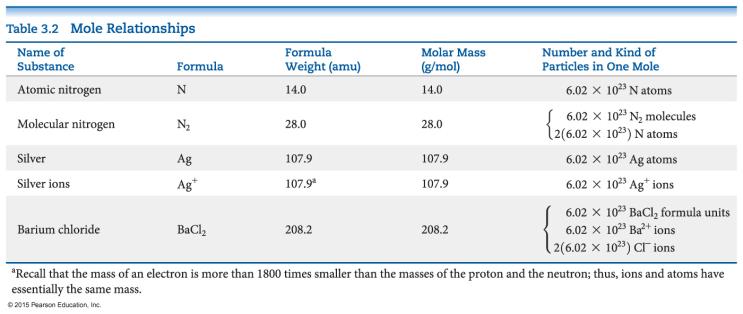 One mole of atoms, ions, or molecules contains Avogadro’s number of those particles.
One mole of molecules or formula units contains Avogadro’s number times the number of atoms or ions of each element in the compound.
Determining Empirical Formulas
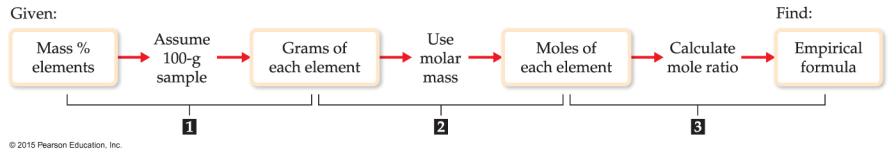 One can determine the empirical formula from the percent composition by following these three steps.
Determining Empirical Formulas—an Example
The compound para-aminobenzoic acid (you may have seen it listed as PABA on your bottle of sunscreen) is composed of carbon (61.31%), hydrogen (5.14%), nitrogen (10.21%), and oxygen (23.33%). Find the empirical formula of PABA.
1 mol
12.01 g
1 mol
1.01 g
1 mol
14.01 g
1 mol
16.00 g
Determining Empirical Formulas—an Example
Assuming 100.00 g of para-aminobenzoic acid,

	C:	61.31 g × 		 = 5.105 mol C

	H:	  5.14 g ×		 = 5.09 mol H

	N:	10.21 g ×		 = 0.7288 mol N

	O:	23.33 g × 		 = 1.456 mol O
5.105 mol
0.7288 mol
5.09  mol
0.7288 mol
0.7288 mol
0.7288 mol
1.458 mol
0.7288 mol
Determining Empirical Formulas—an Example
Calculate the mole ratio by dividing by the smallest number of moles:
C:			= 7.005 ≈ 7


H:			= 6.984 ≈ 7


N:			= 1.000


O:			= 2.001 ≈ 2
Determining Empirical Formulas—an Example
These are the subscripts for the empirical formula:

	C7H7NO2
Determining a Molecular Formula
Remember, the number of atoms in a  molecular formula is a multiple of the number of atoms in an empirical formula.
If we find the empirical formula and know a molar mass (molecular weight) for the compound, we can find the molecular formula.
Determining a Molecular Formula—an Example
The empirical formula of a compound was found to be CH. It has a molar mass of 78 g/mol. What is its molecular formula?
Solution:
Whole-number multiple = 78/13 = 6
The molecular formula is C6H6.
Combustion Analysis
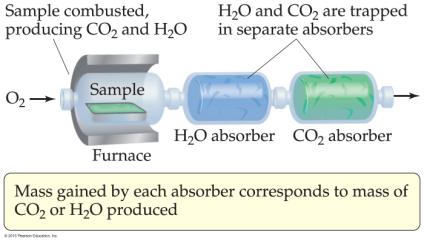 Compounds containing C, H, and O are routinely analyzed through combustion in a chamber like the one shown in Figure 3.14.
C is determined from the mass of CO2 produced.
H is determined from the mass of H2O produced.
O is determined by the difference after C and H have been determined.
Quantitative Relationships
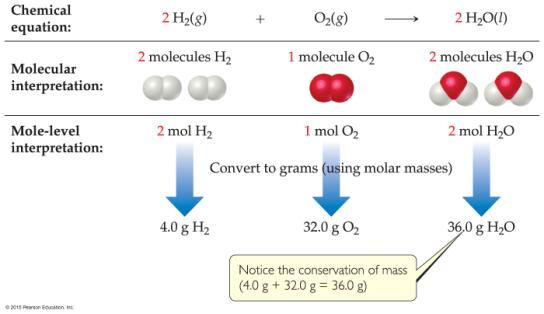 The coefficients in the balanced equation show
relative numbers of molecules of reactants and products.
relative numbers of moles of reactants and products, which can be converted to mass.
Stoichiometric Calculations
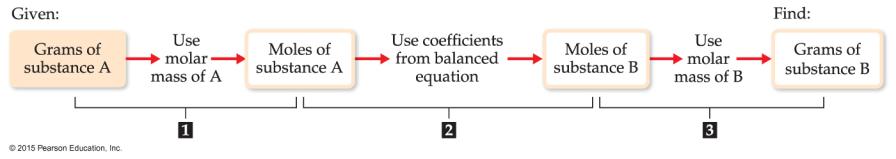 We have already seen in this chapter how to convert from grams to moles or moles to grams. The NEW calculation is how to compare two DIFFERENT materials, using the MOLE RATIO from the balanced equation!
An Example of a Stoichiometric Calculation
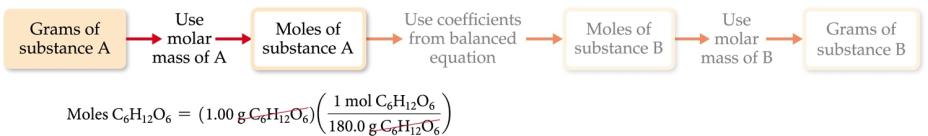 How many grams of water can be produced from 1.00 g of glucose?
C6H12O6(s) + 6 O2(g) → 6 CO2(g) + 6 H2O(l)
There is 1.00 g of glucose to start.
The first step is to convert it to moles.
An Example of a Stoichiometric Calculation
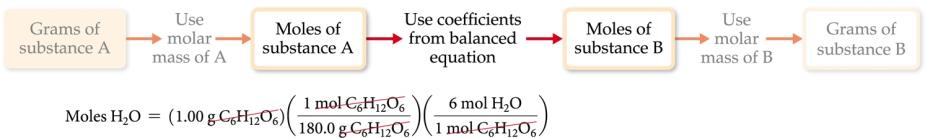 The NEW calculation is to convert moles of one substance in the equation to moles of another substance.
The MOLE RATIO comes from the balanced equation.
An Example of a Stoichiometric Calculation
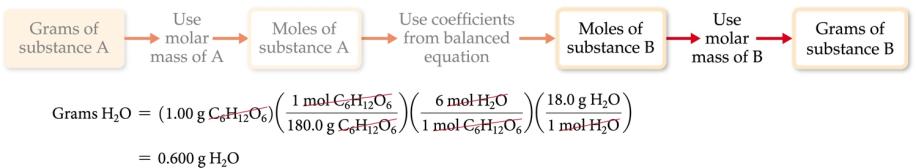 There is 1.00 g of glucose to start.
The first step is to convert it to moles.
Limiting Reactants
The limiting reactant is the reactant present in the smallest stoichiometric amount.
In other words, it’s the reactant you’ll run out of first (in this case, the H2).
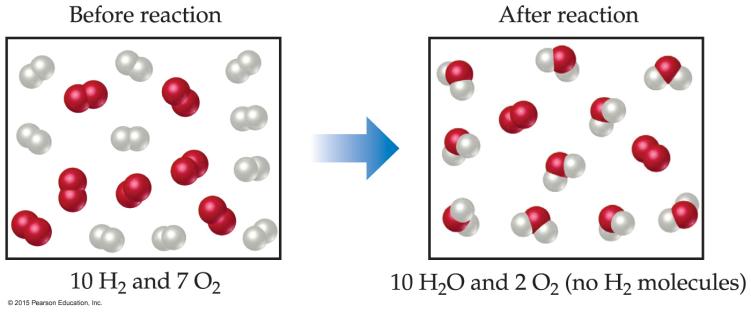 Limiting Reactants
In the example below, the O2 would be the excess reagent.
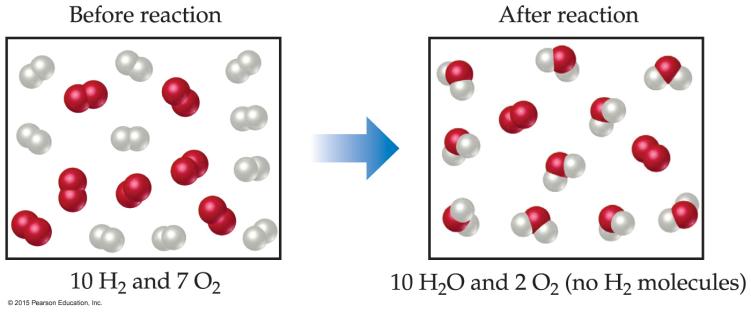 Limiting Reactants
The limiting reactant is used in all stoichiometry calculations to determine amounts of products and amounts of any other reactant(s) used in a reaction.
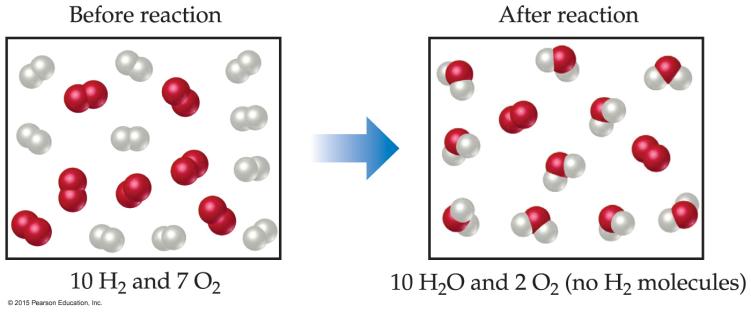 Theoretical Yield
The theoretical yield is the maximum amount of product that can be made.
In other words, it’s the amount of product possible as calculated through the stoichiometry problem.
This is different from the actual yield, which is the amount one actually produces and measures.
actual yield
theoretical yield
Percent yield =					× 100
Percent Yield
One finds the percent yield by comparing the amount actually obtained (actual yield) to the amount it was possible to make (theoretical yield):